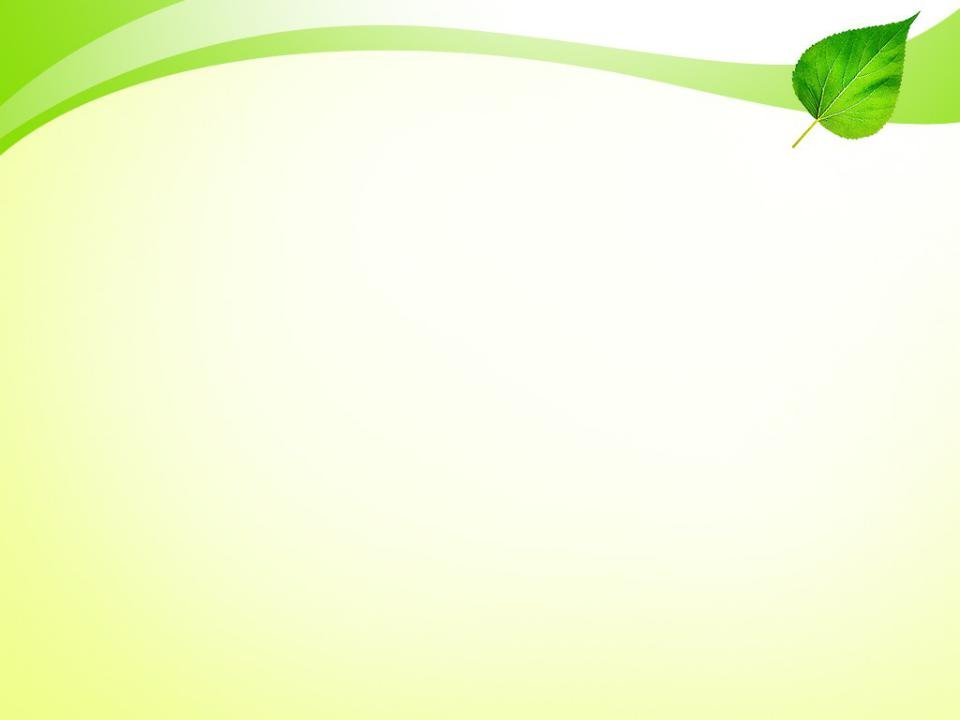 Фотоотчет об участии образовательного учреждения в международной программе «Эко-школы/Зеленый флаг»
Муниципальное автономное  дошкольное образовательное учреждение 
детский сад №19 «»Земляничка за 2021-2022 учебный год
В рамках Всероссийского экологического субботника «Очистим планету от мусора» в образовательной организации проведены мероприятия с детьми, как: просмотр презентации «Наша чистая планета», изготовлены  и распространены  листовок  на тему «Чистая планета». 
Совместно с родителями (законными представителями) организован конкурс поделок из бросового материала «Мы за чистую планету», а так же  субботник на территории образовательного учреждения и вокруг него.
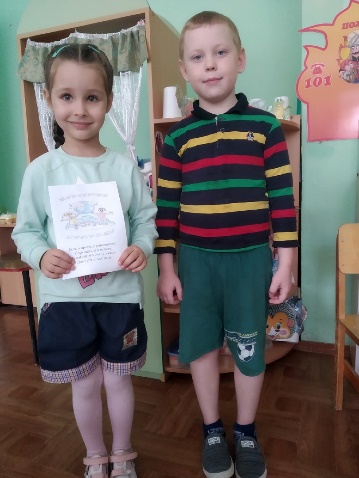 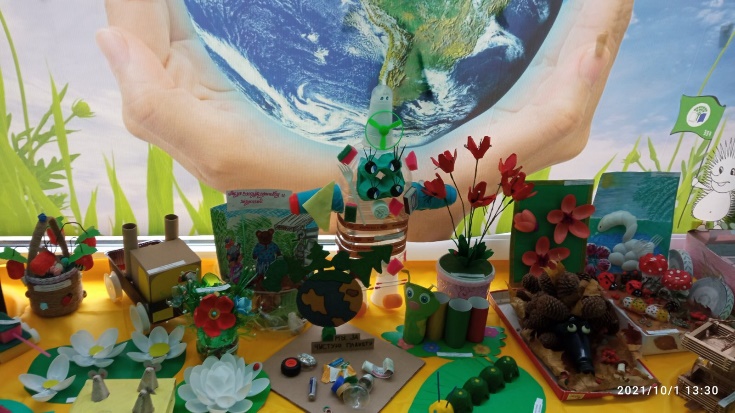 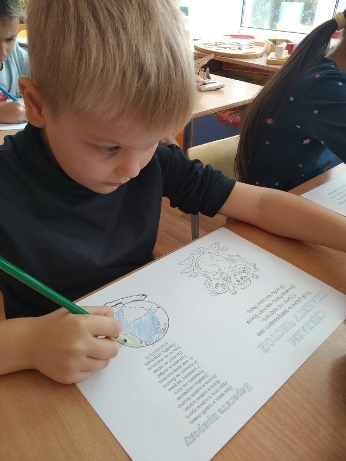 Субботник с участием родителей «Вместе веселее»
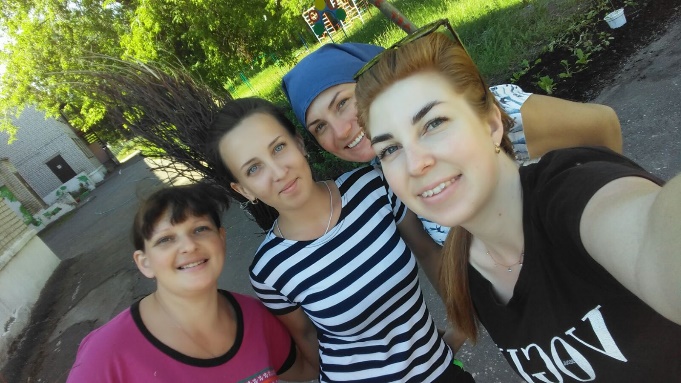 Конкурс поделок из бросового материала «Мы за чистую планету»
Изготовление  и распространение   листовок  на тему «Чистая планета».
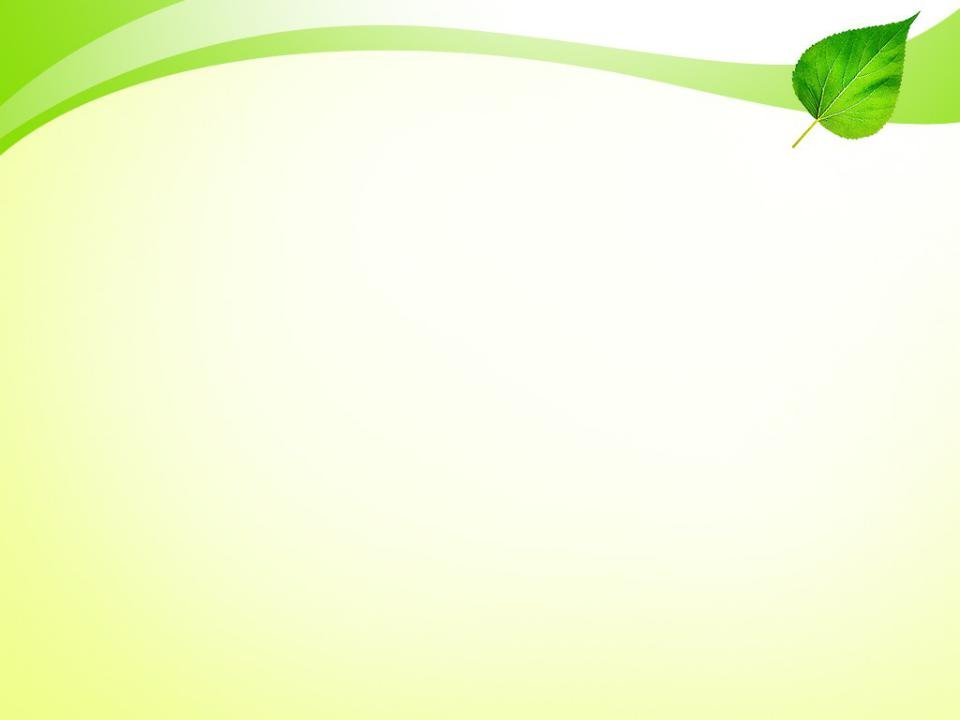 В рамках Международного дня Черного моря с детьми проведена образовательная работа- познавательная беседа «Отдых на море»,   фотовыставка с участием родителей «За что я люблю Черное  море?»!
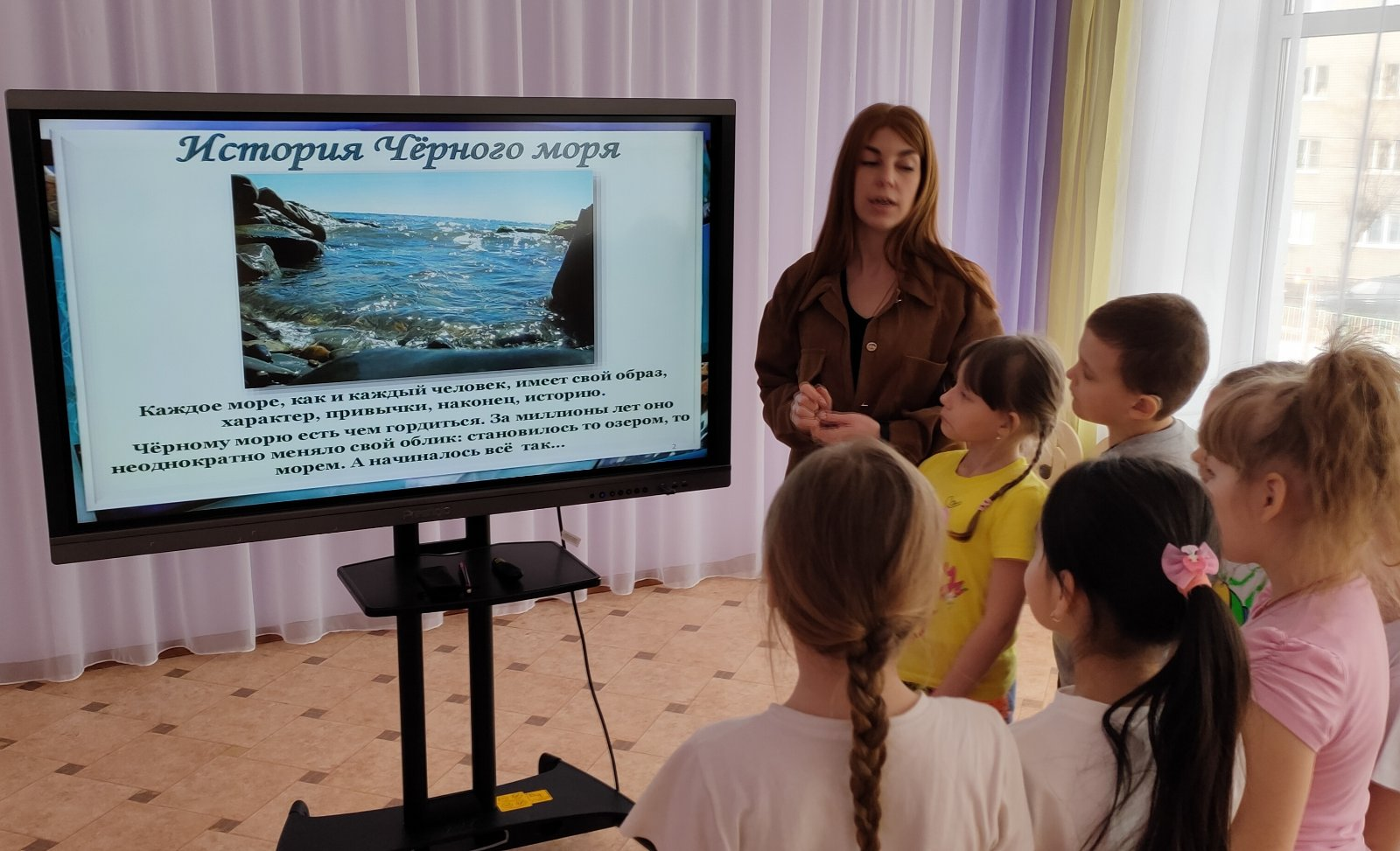 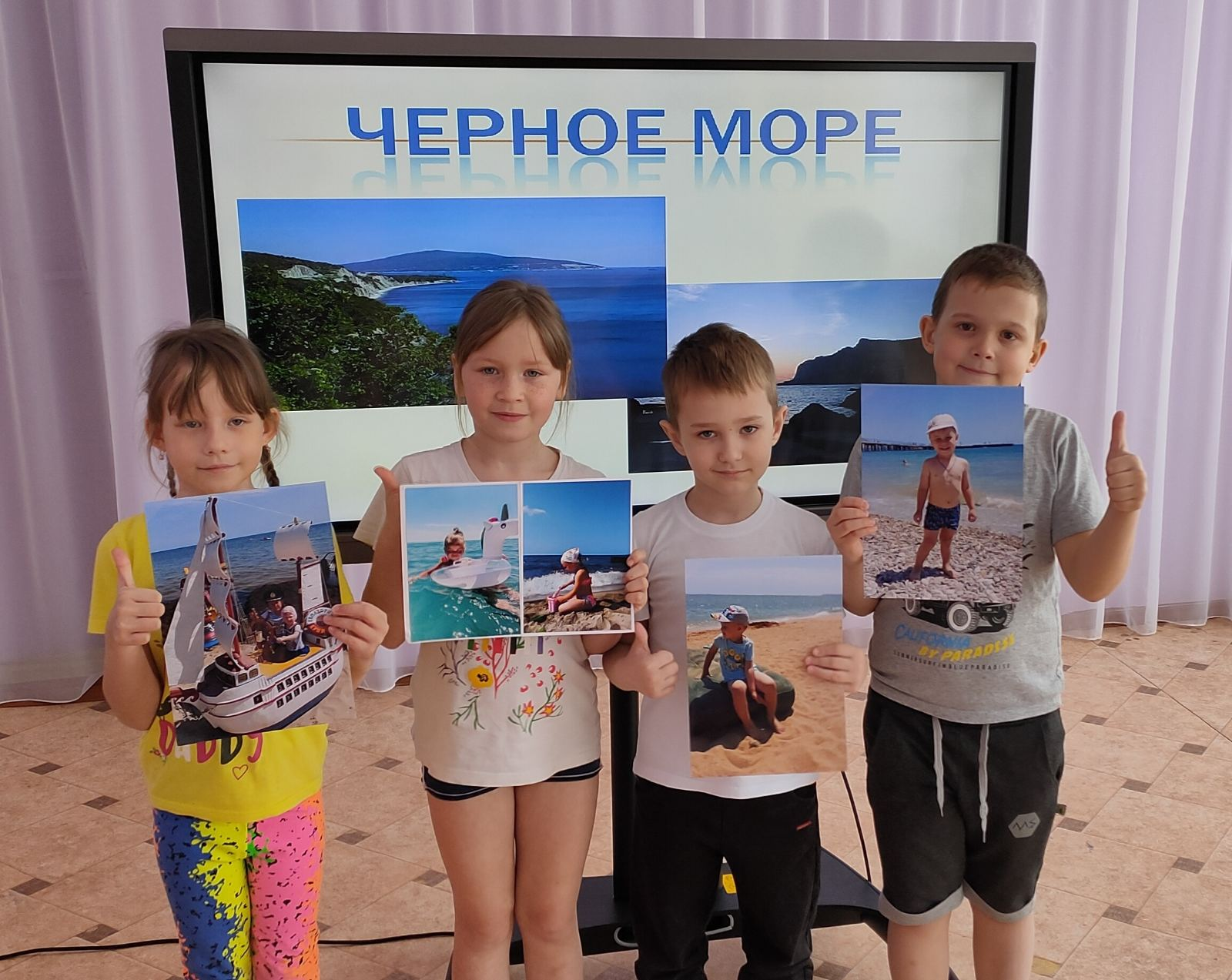 Познавательная беседа «Отдых на Черном море»
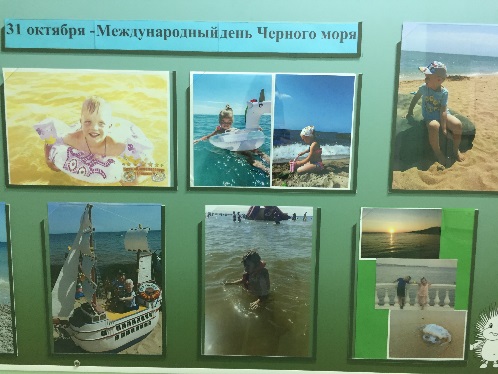 Рассказ из личного опыта «Отдых на Черном море»
Фотовыставка «За что я люблю Черное море!?»
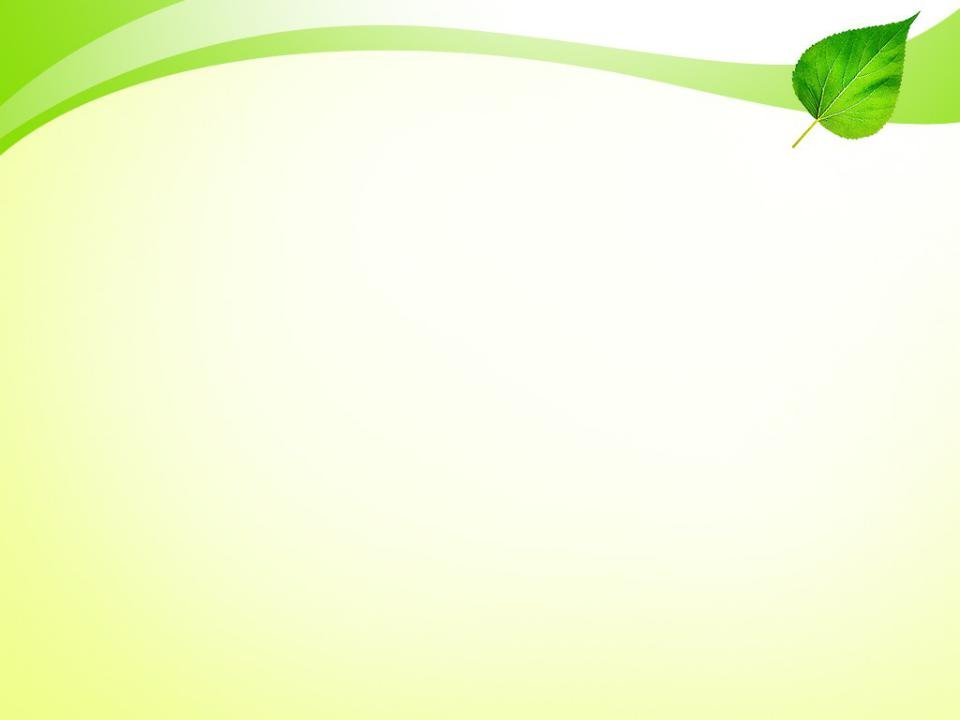 В рамках Международного дня энергосбережения с ребятами организованы познавательная деятельность «За живую планету!»
Изготовлены поделки из отработанных источников питания, плакаты на тему,  распространены  листовки «Энергосбережение»,  «За живую планету» !
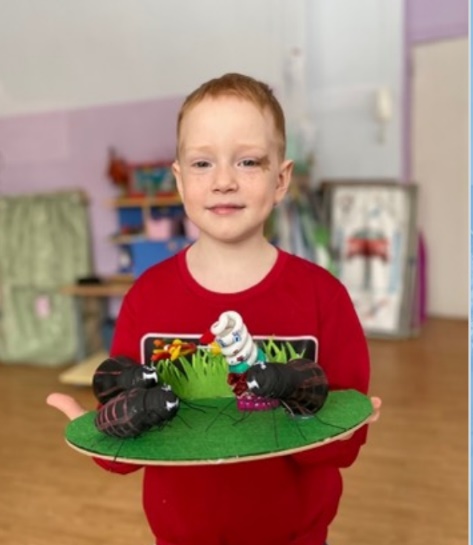 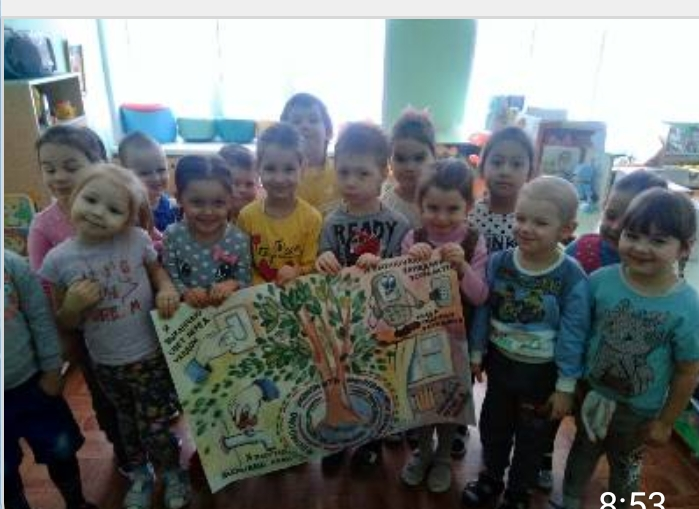 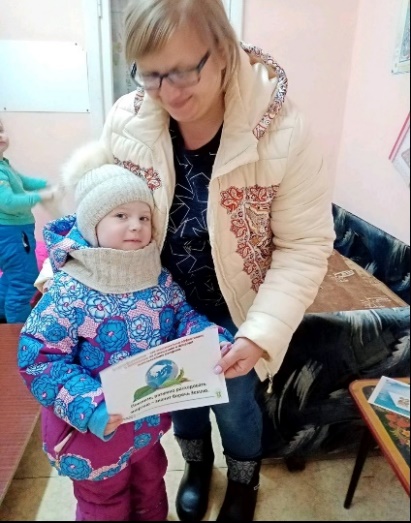 Изготовление плаката «Энергосбережение»
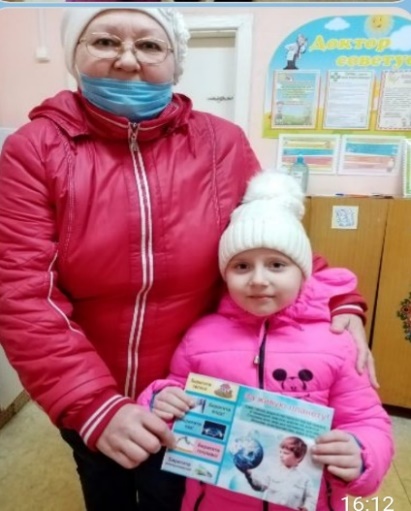 Поделка-победитель из отработанных источников питания
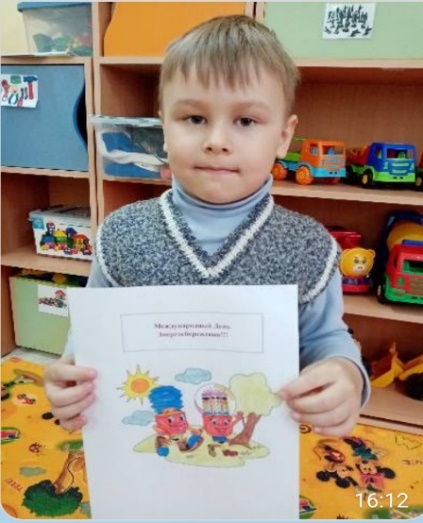 Распространение листовок
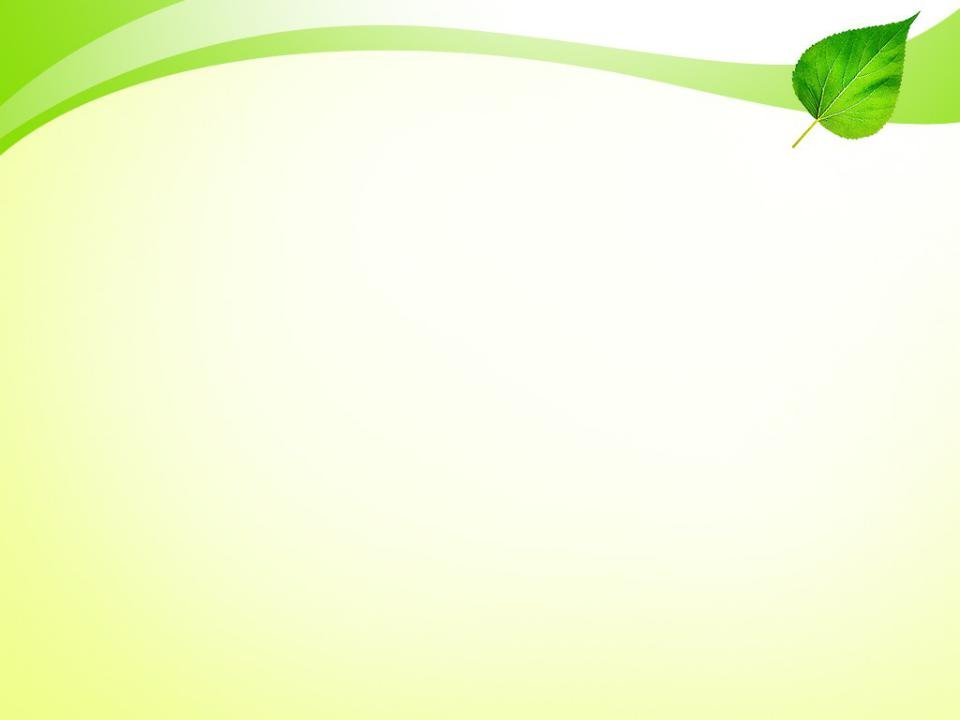 В рамках Синичкиного  дня -исконно русского праздника – дня встречи зимующих птиц, была проведена встреча с работниками МБУК «Стеклозаводской библиотеки» на тему «Синицы озорницы и другие птицы», изготовлены детские аппликативные работы «Птички-синички».
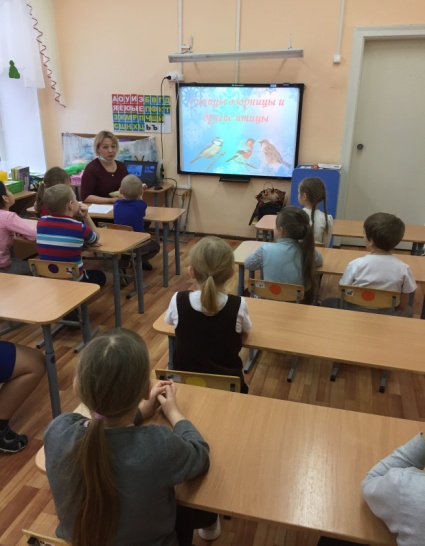 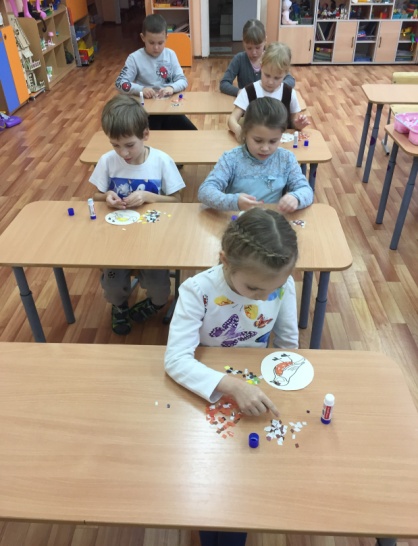 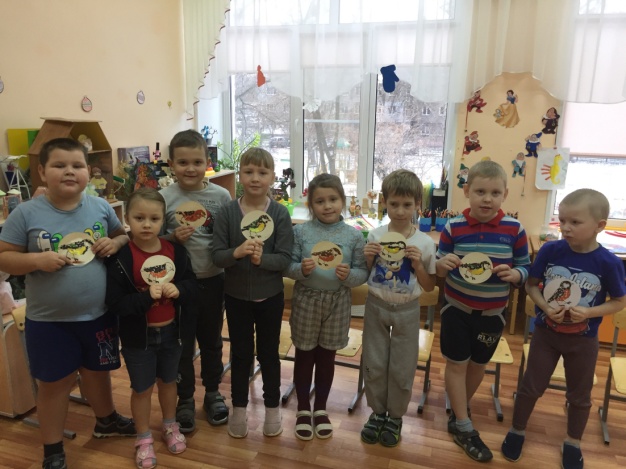 Взаимодействие со Стеклозаводской библиотекой «Синичкин день»
Аппликация «Птички-синички»
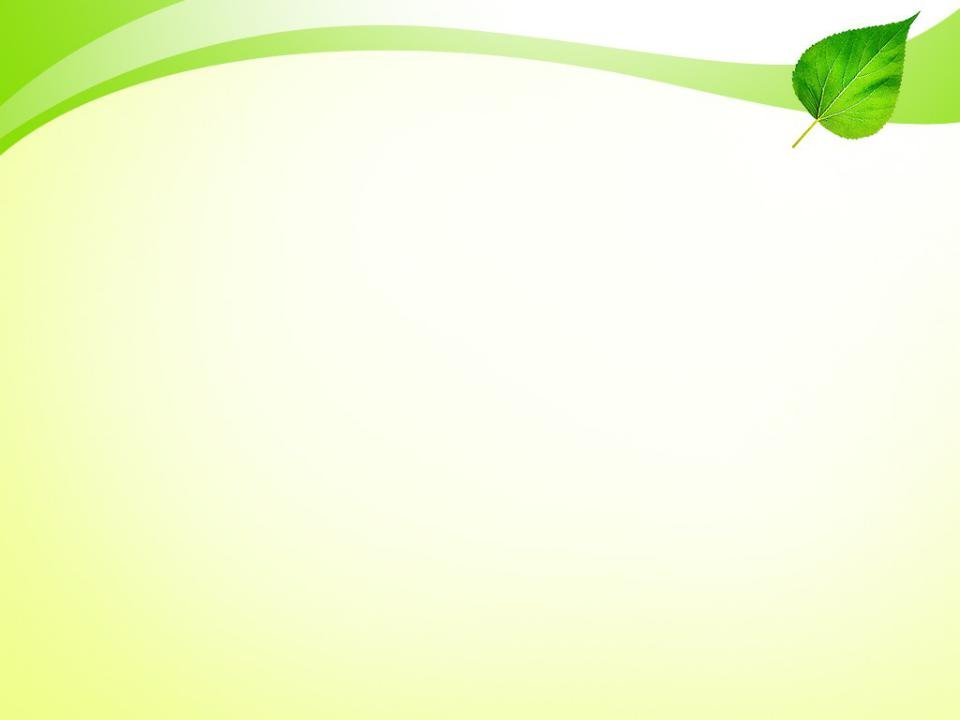 В рамках Экологической акции «Птичья столовая» с детьми реализован проект «Наша забота о птицах зимой», изготовлены кормушки для птиц совместно с родителями «Птичьи столовые», подготовлены кормушки для птиц в   ФГБУ Государственный заповедник Керженский.
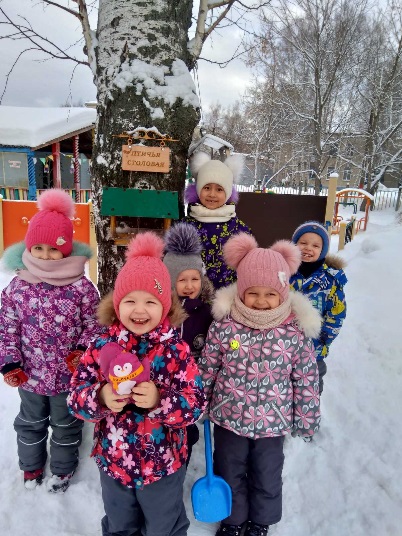 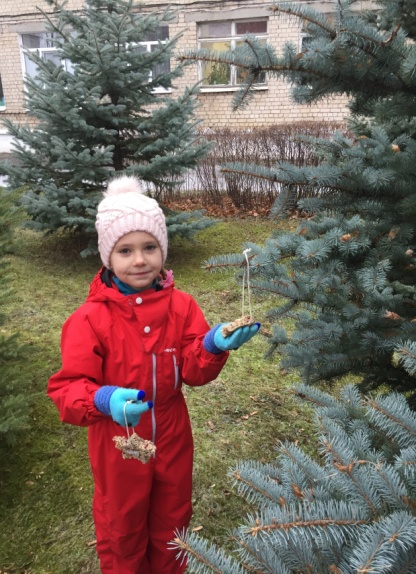 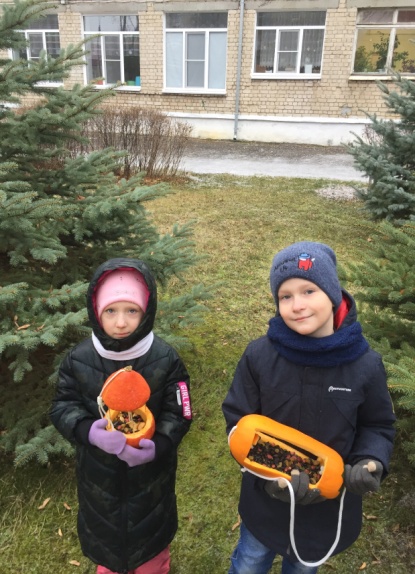 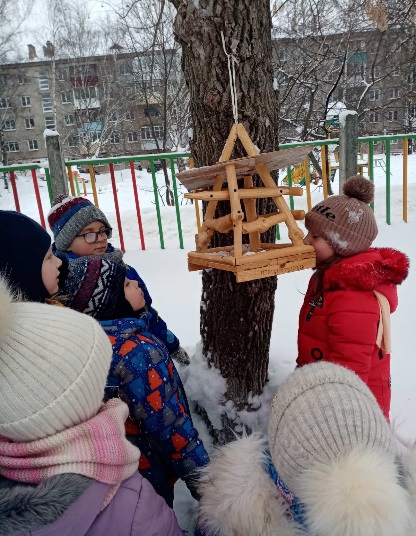 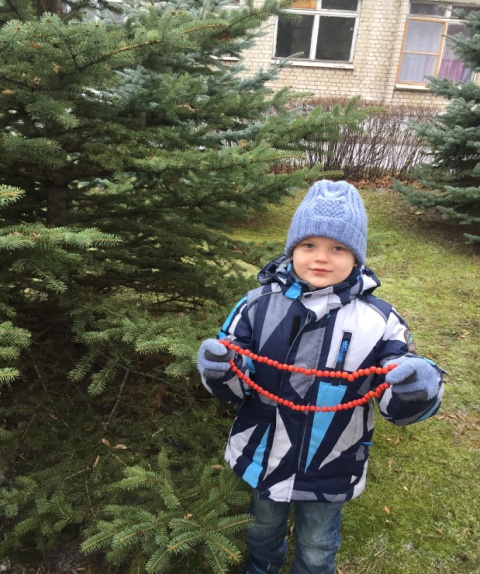 Птичьи столовые в детском саду
Кормушки для птиц руками детей
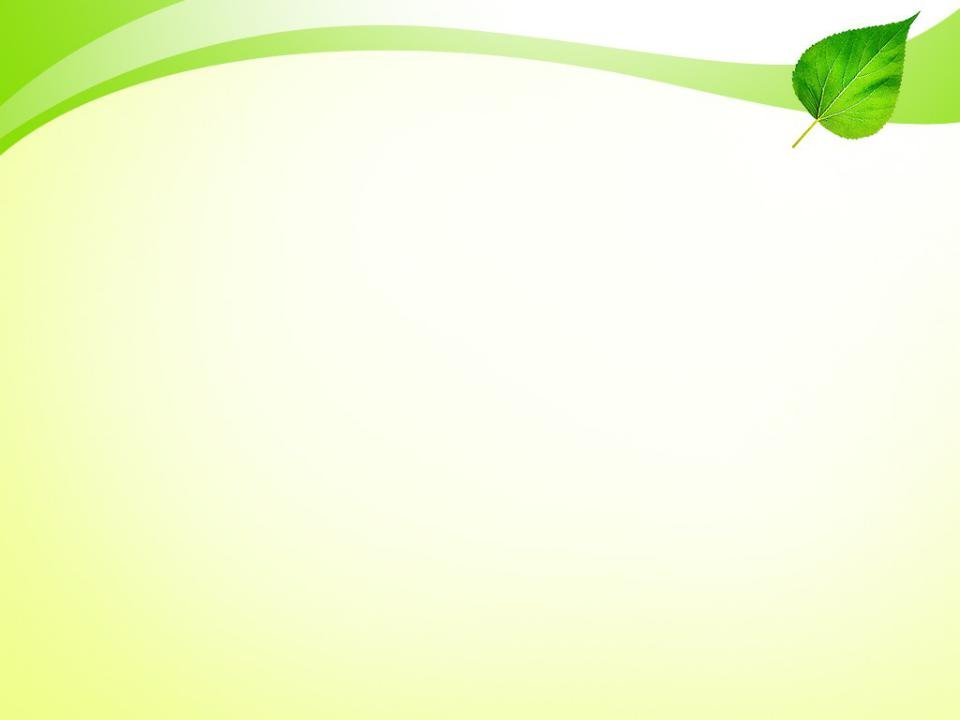 В рамках Международного дня добровольца в учреждении проведены акция «Мы маленькие волонтеры или добрые дела дошколят», игра«Быть волонтером круто!»
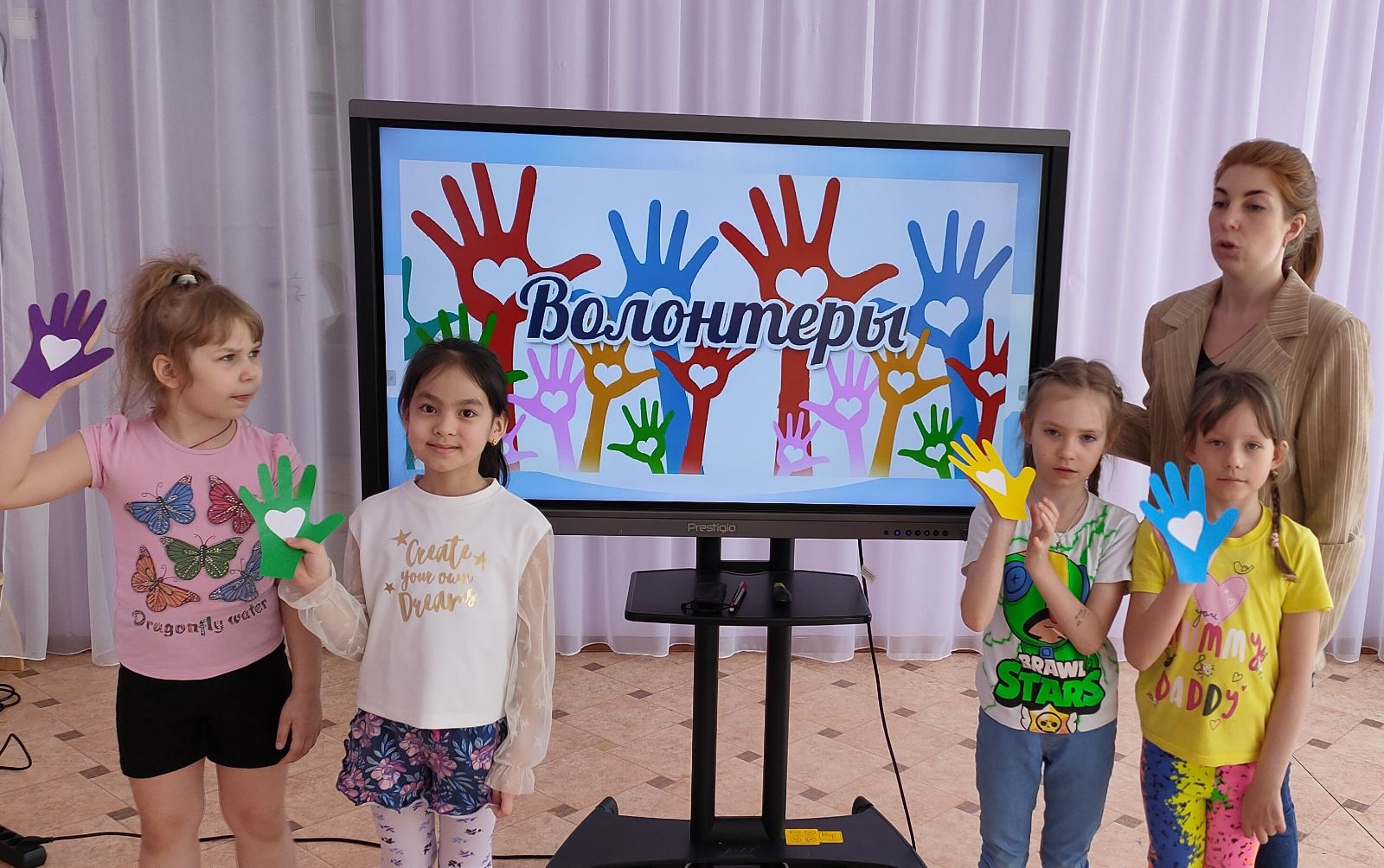 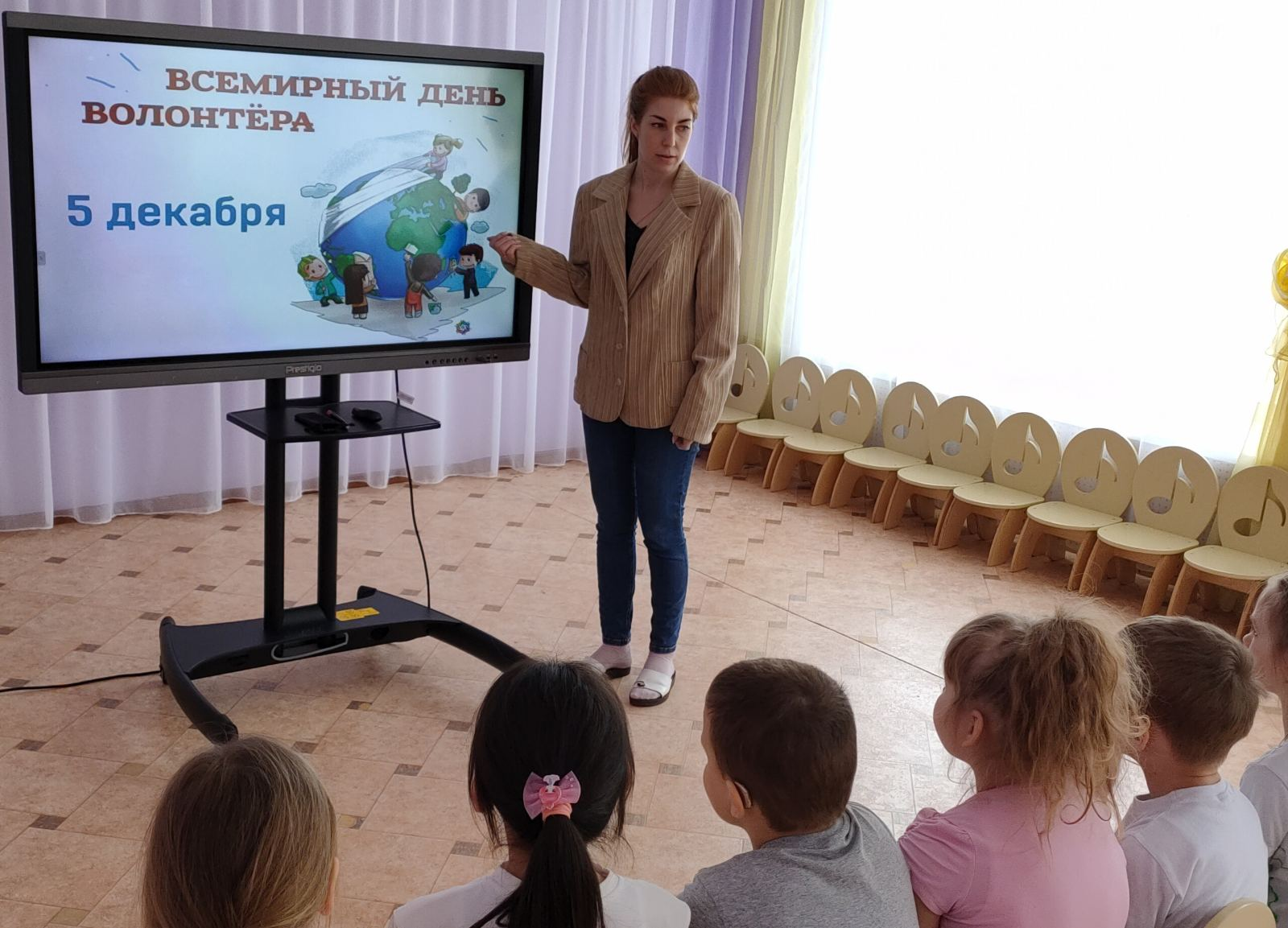 Игра «Быть волонтером круто!»
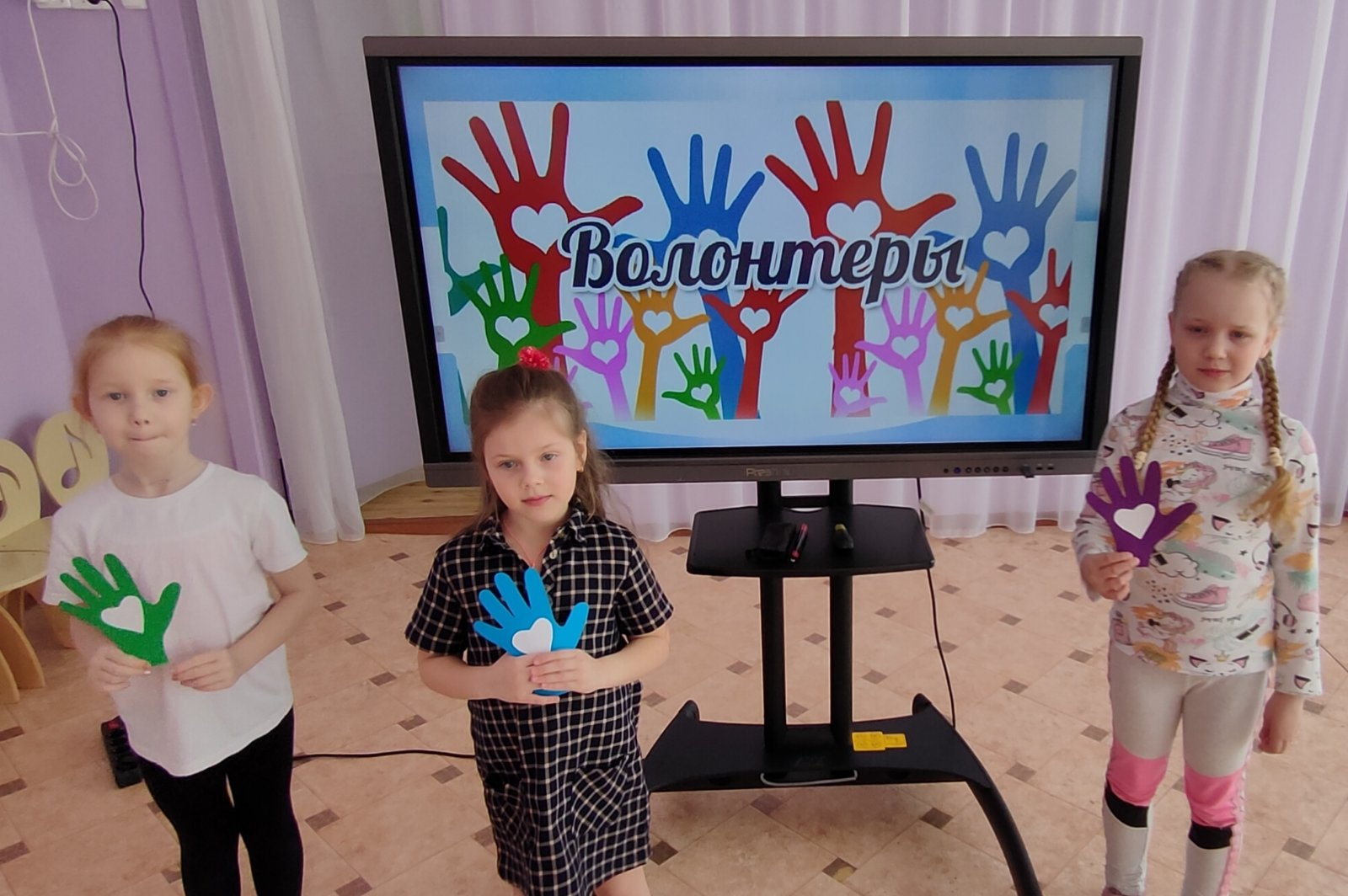 Презентация «День волонтера»
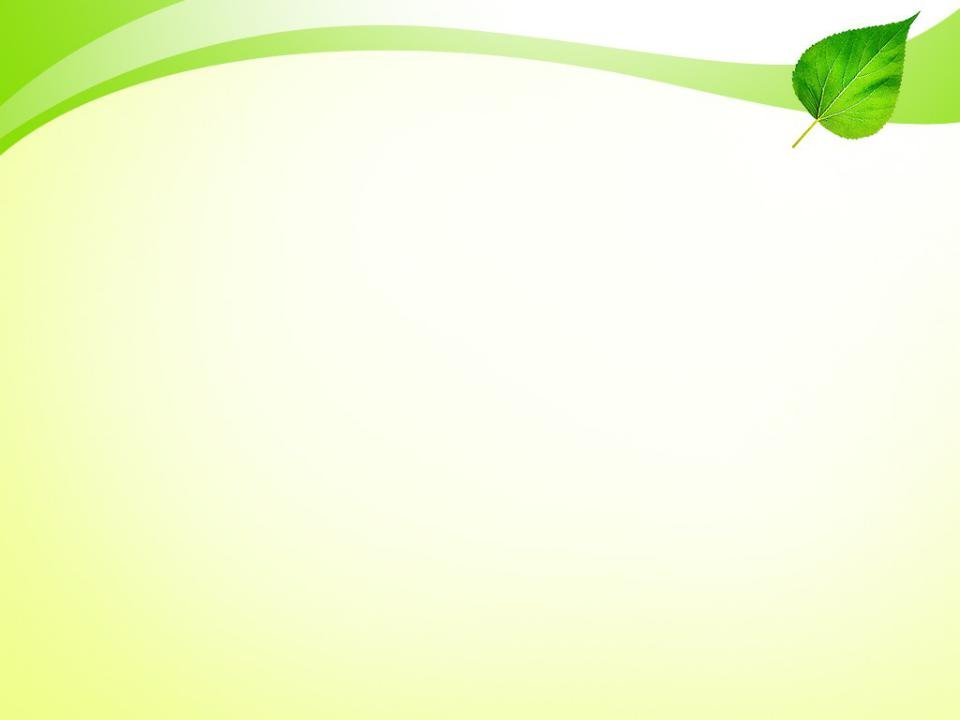 В рамках Экологической акции «Человек для елки друг» в учреждении проведено распространение листовок «Не губите елочку», «Давайте подумаем о елках». Изготовлены «Елочки своими руками!»
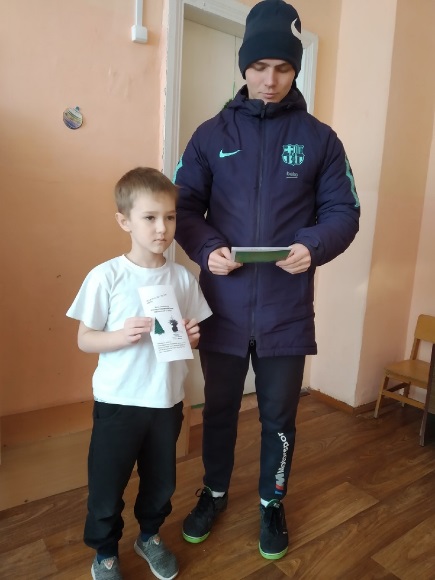 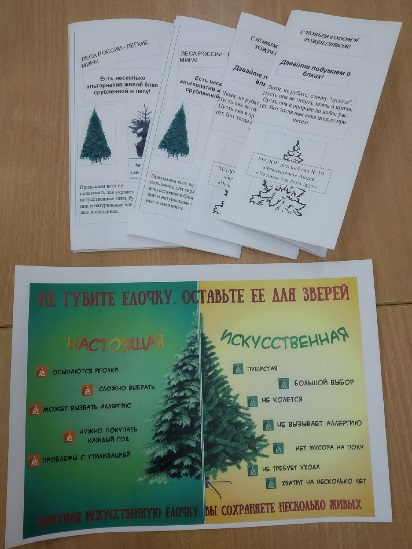 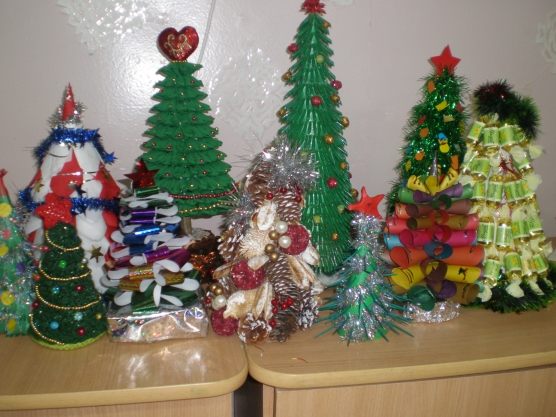 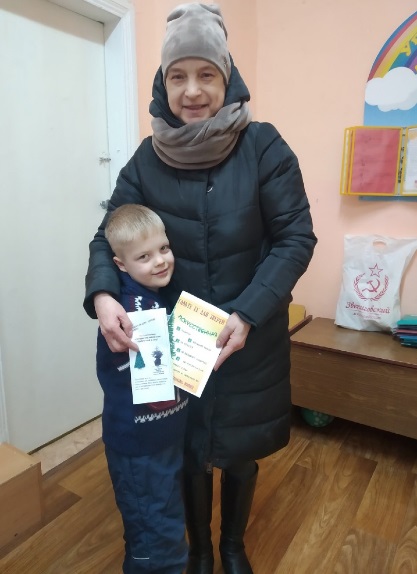 Распространение листовок
Совместные с родителями  работы детей «Елочки своими руками»
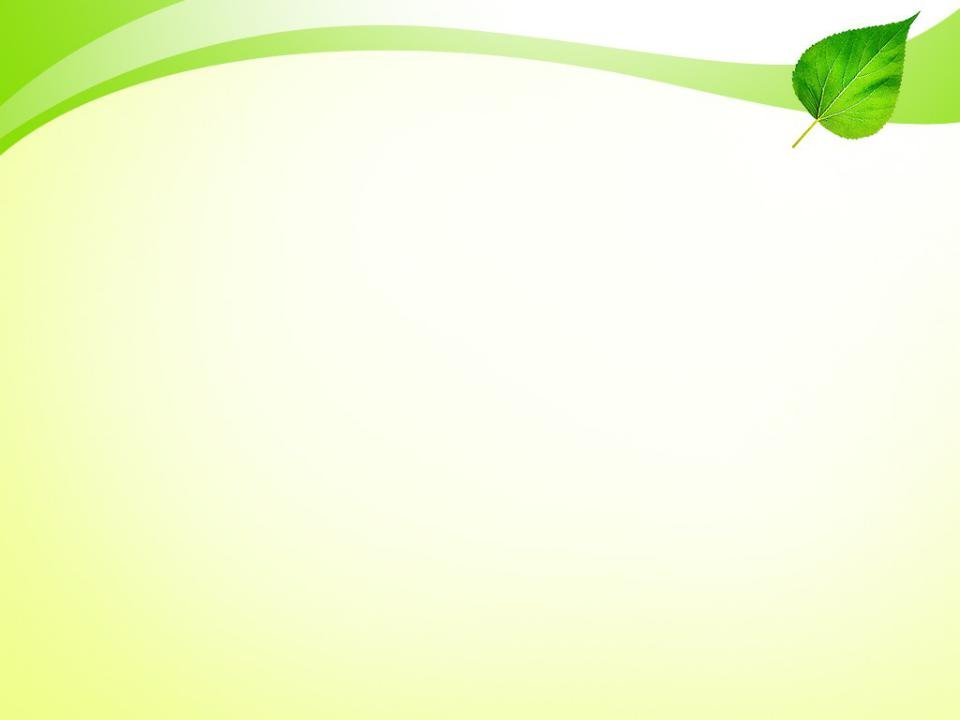 В Национальный  день заповедников и национальных парков с детьми организованы виртуальная экскурсия по 
керженскому заповеднику,  создана картотека «Обитатели Заповедных мест» .
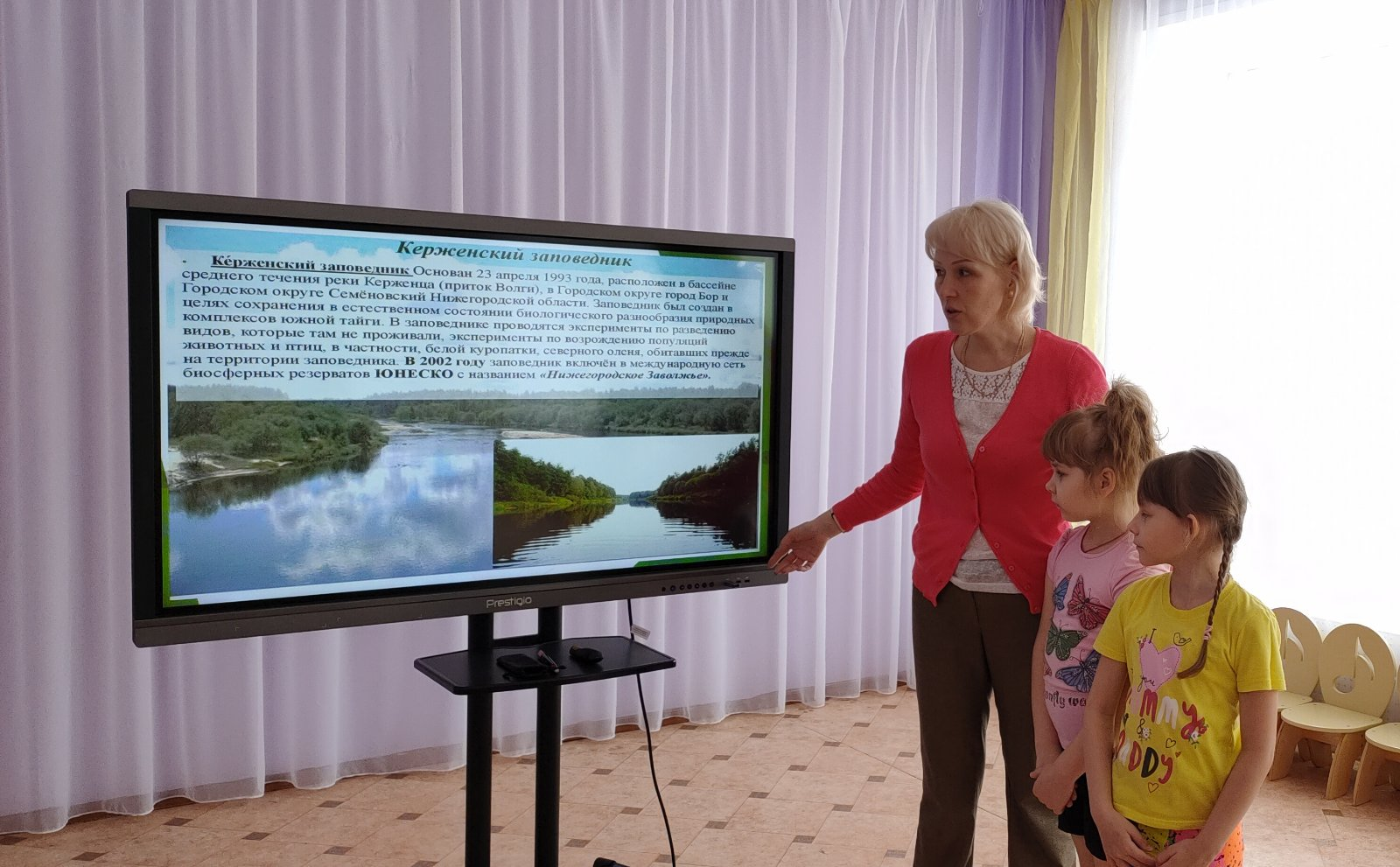 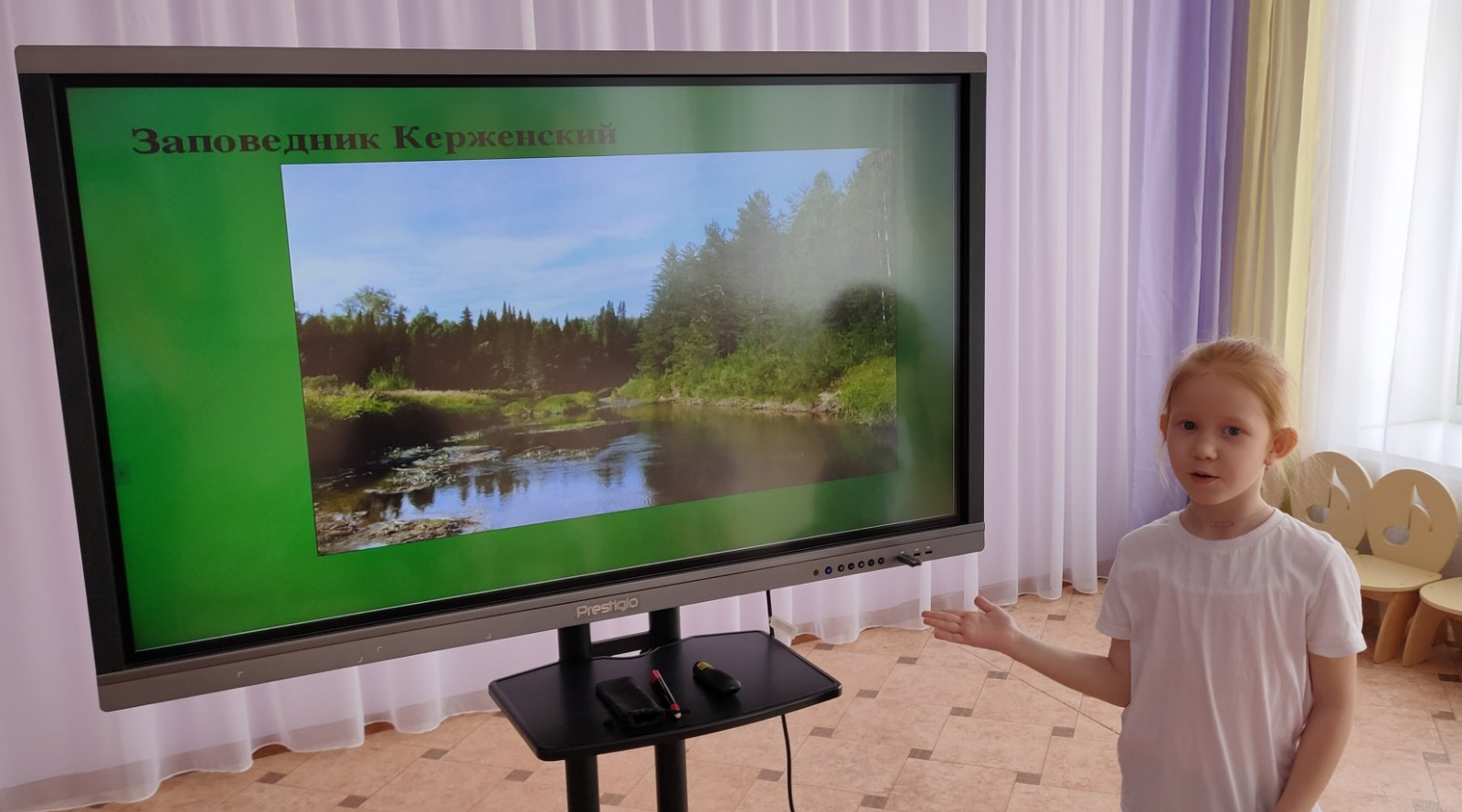 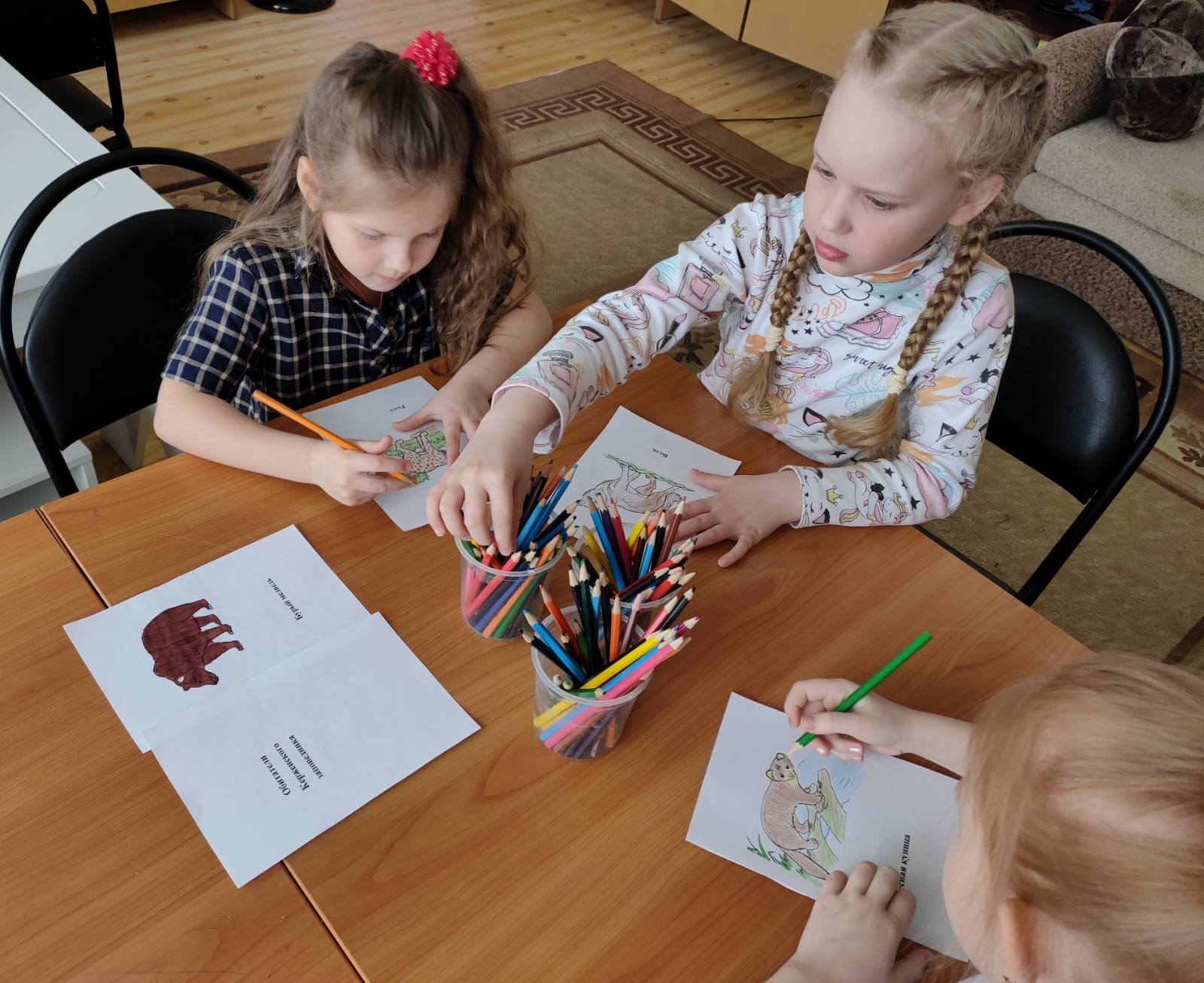 Виртуальная экскурсия по заповеднику
Создание картотеки «Обитатели заповедных мест»
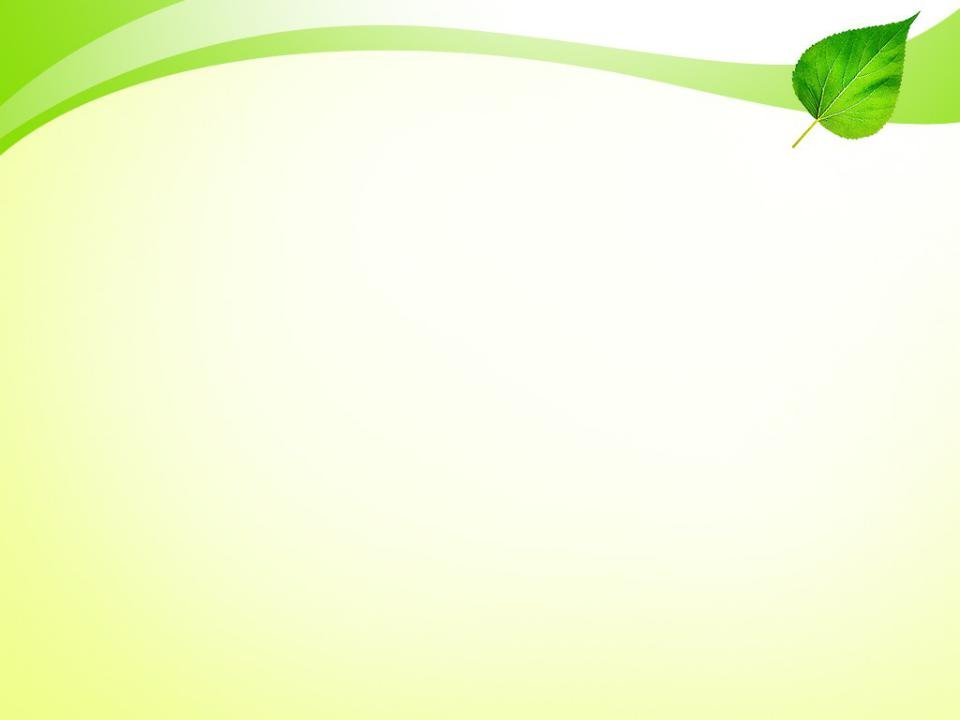 В День осведомленности о пингвинах для ребят организованы познавательная деятельность «Пингвины интересные животные»,
 осуществлена постановка  новогодней сказки с детьми «Новогоднее желание пингвина».
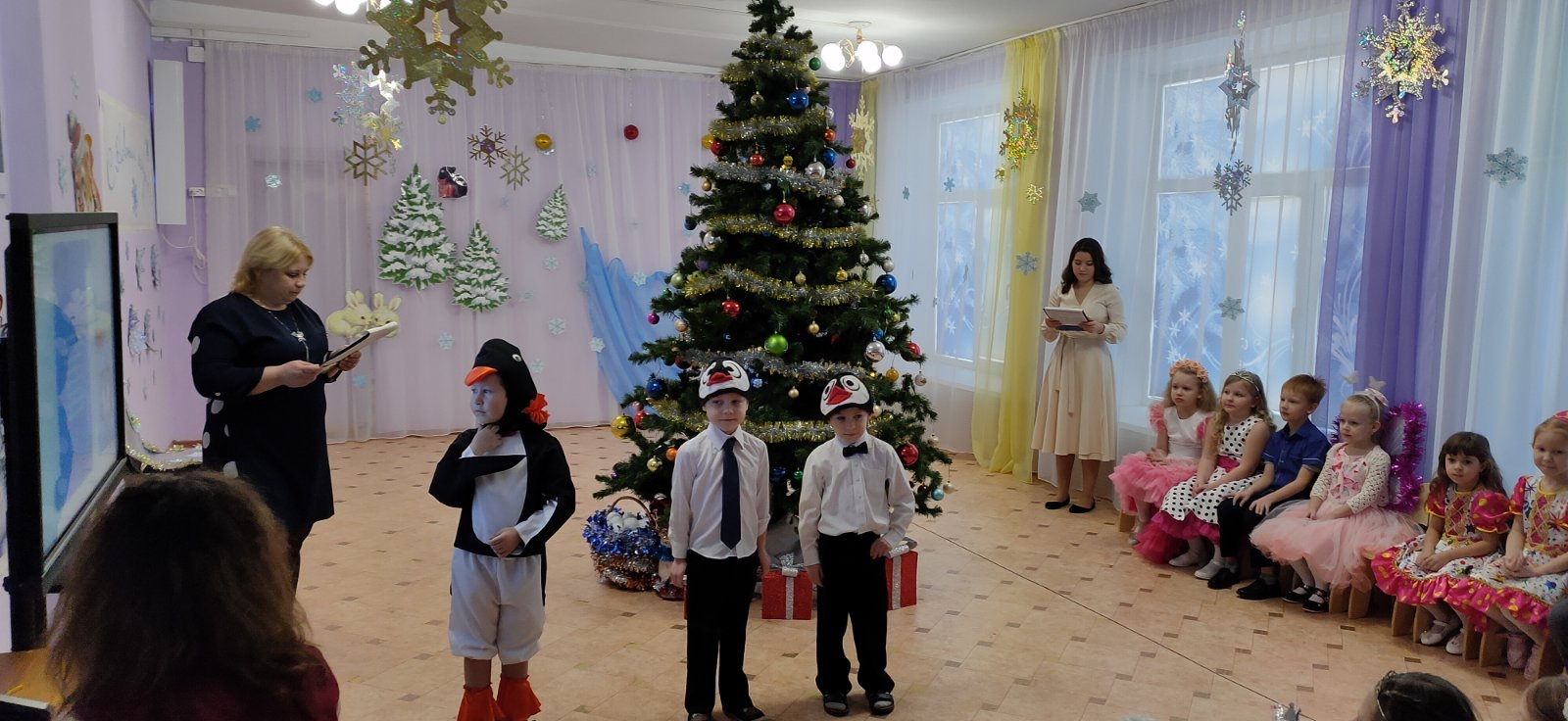 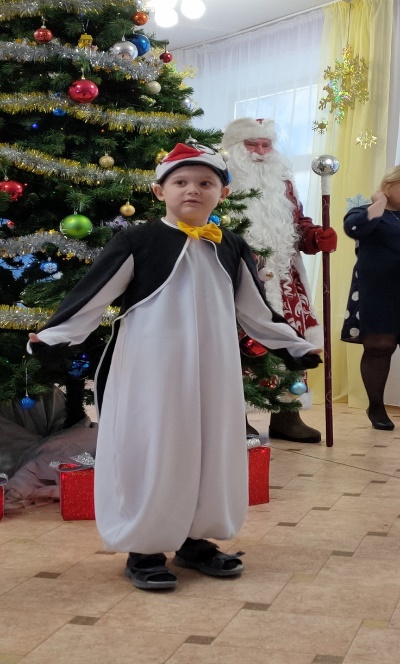 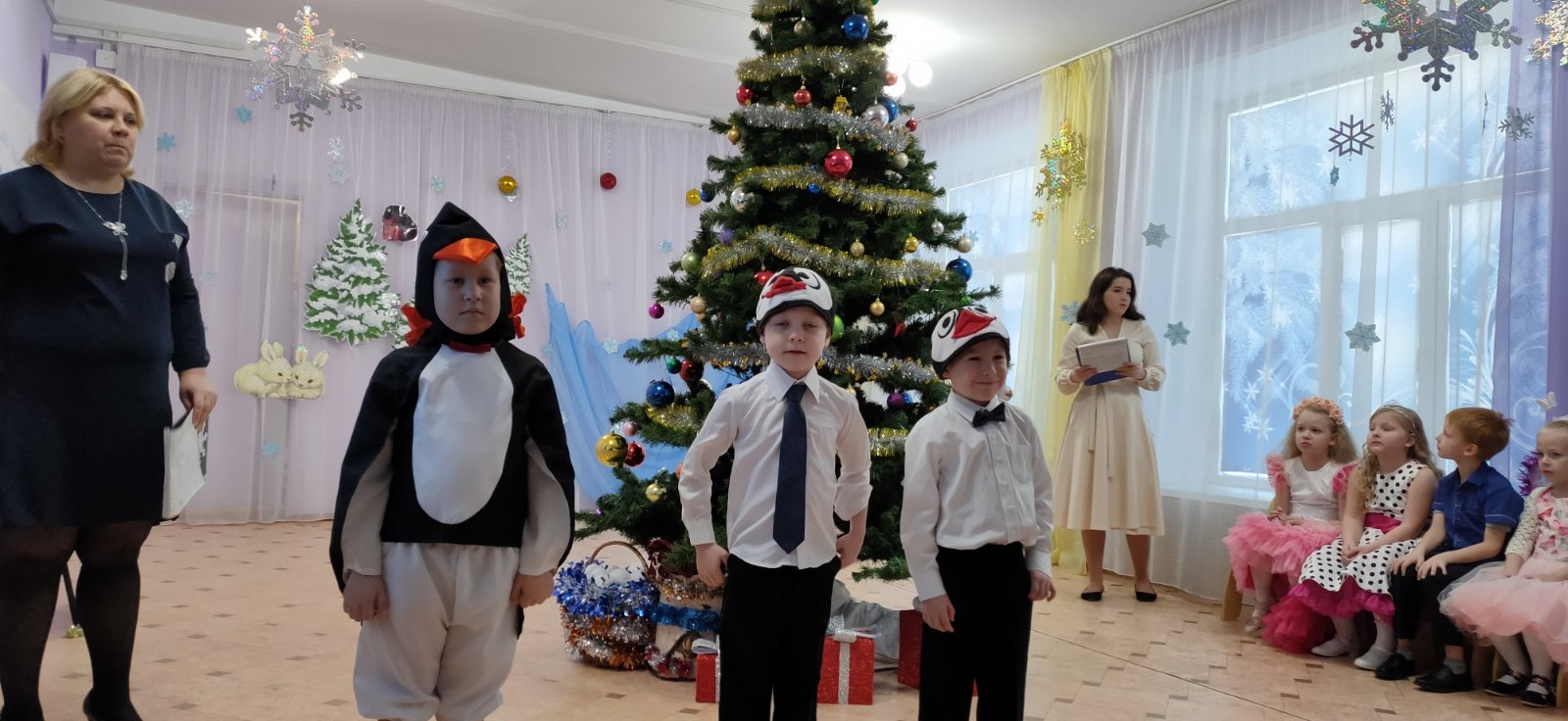 Новогодняя сказка
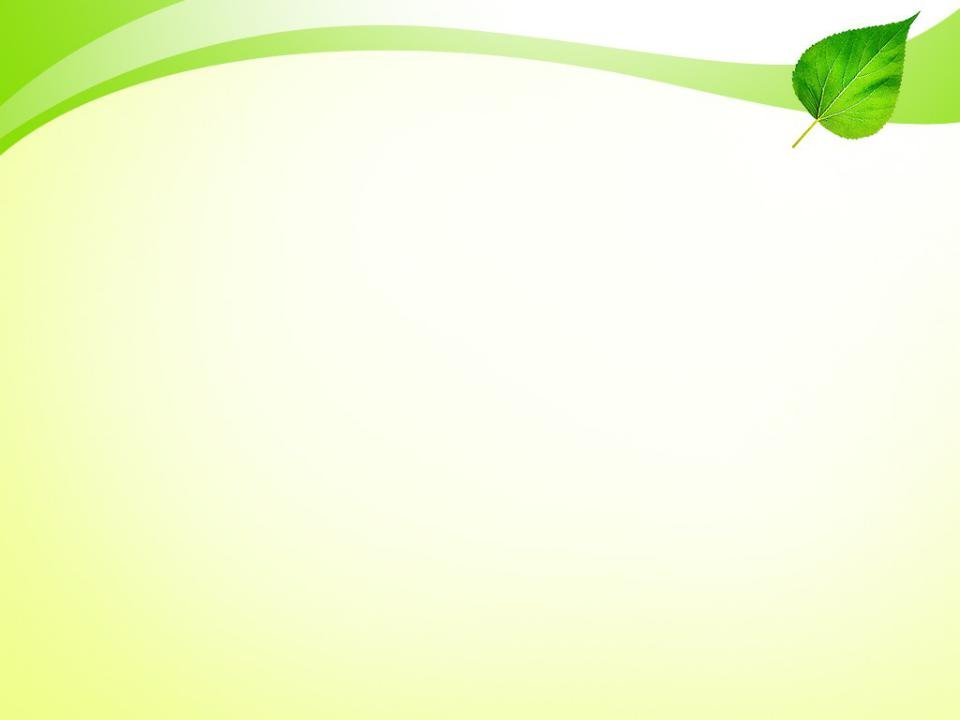 В  Международного дня полярного медведя  с детьми организована познавательная деятельность  на тему 
«В гостях у полярного медведя», развлечение «С днем рождения Умка».
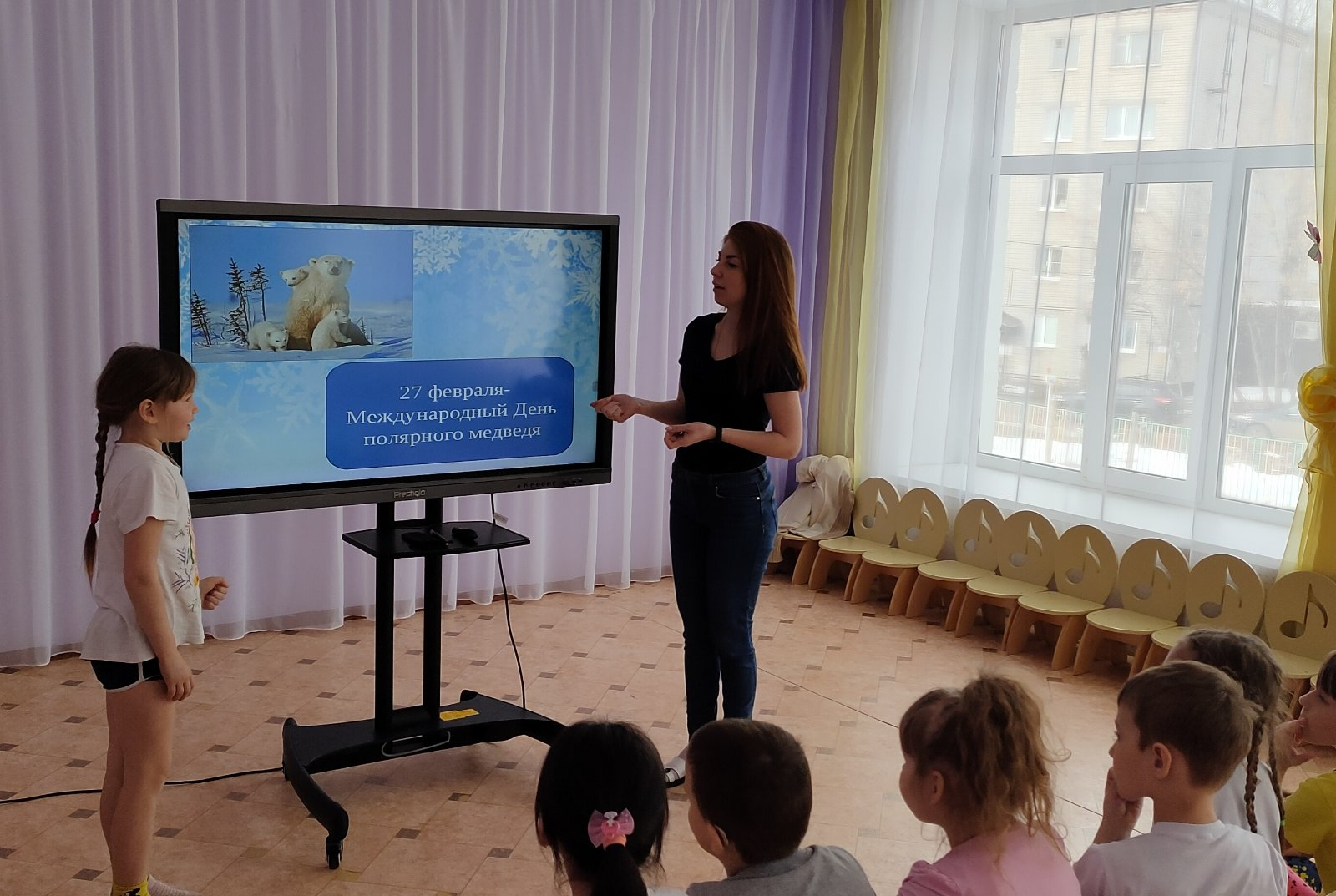 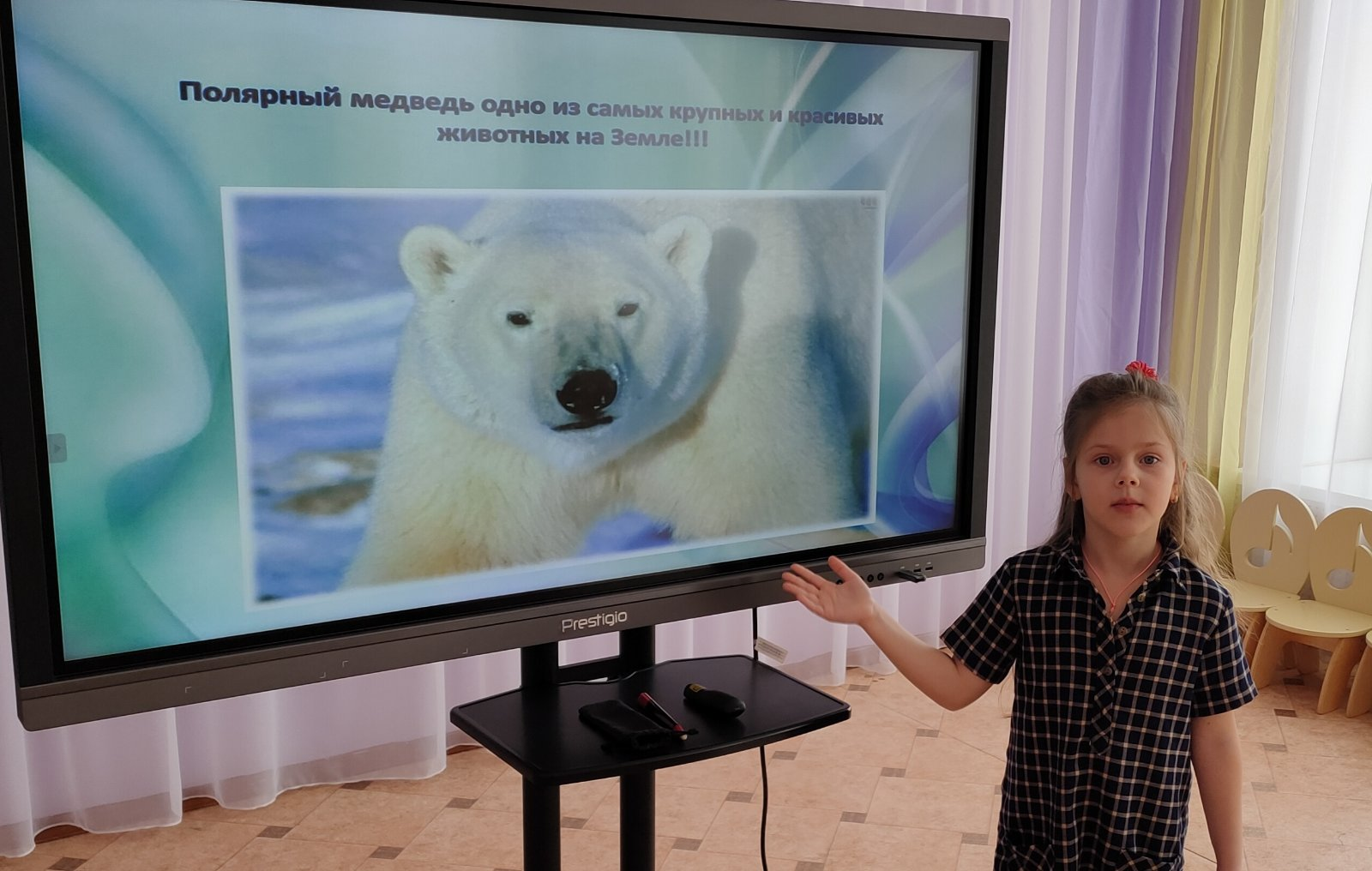 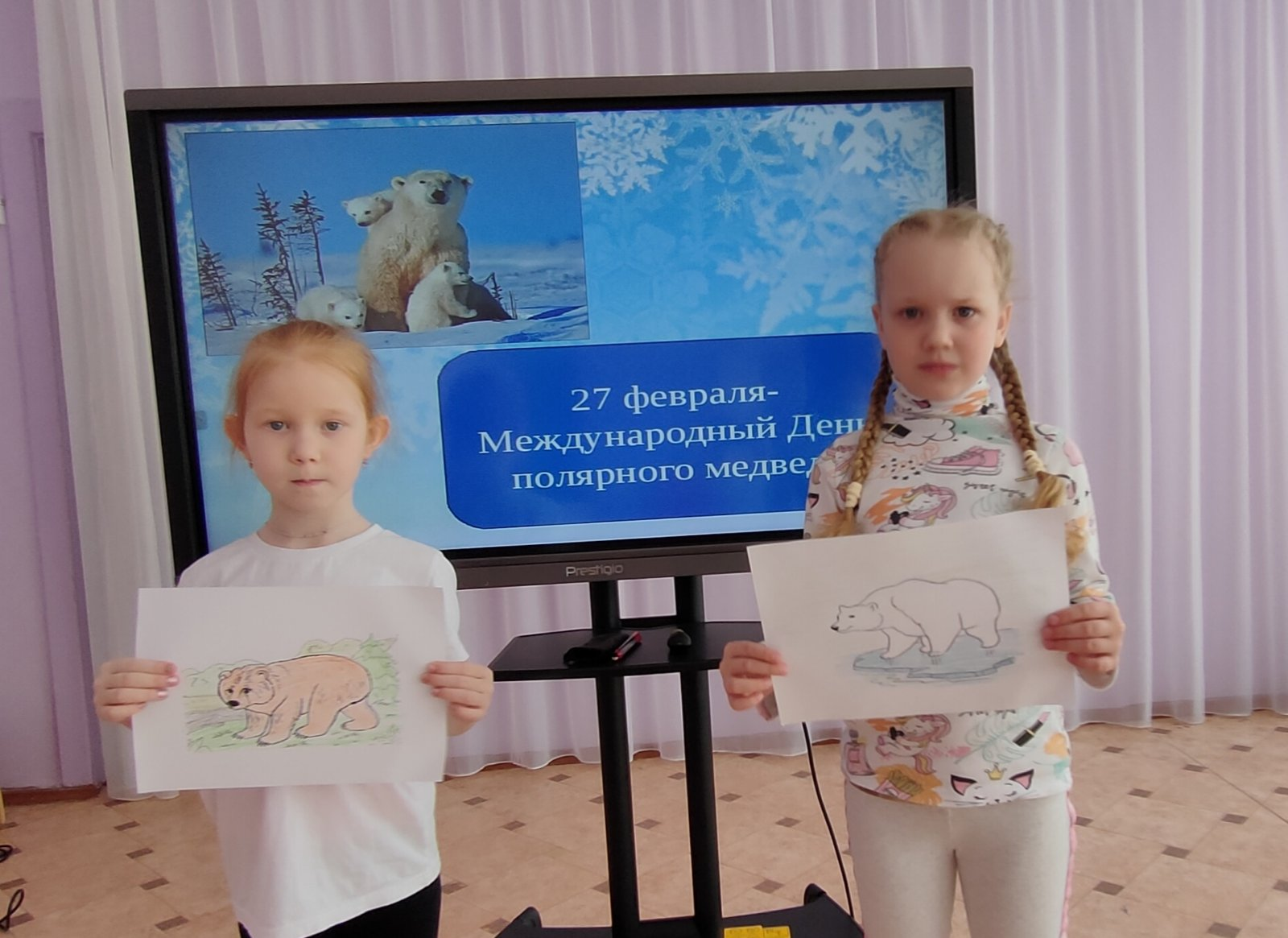 Познавательная деятельность  «В гостях у полярного медведя»
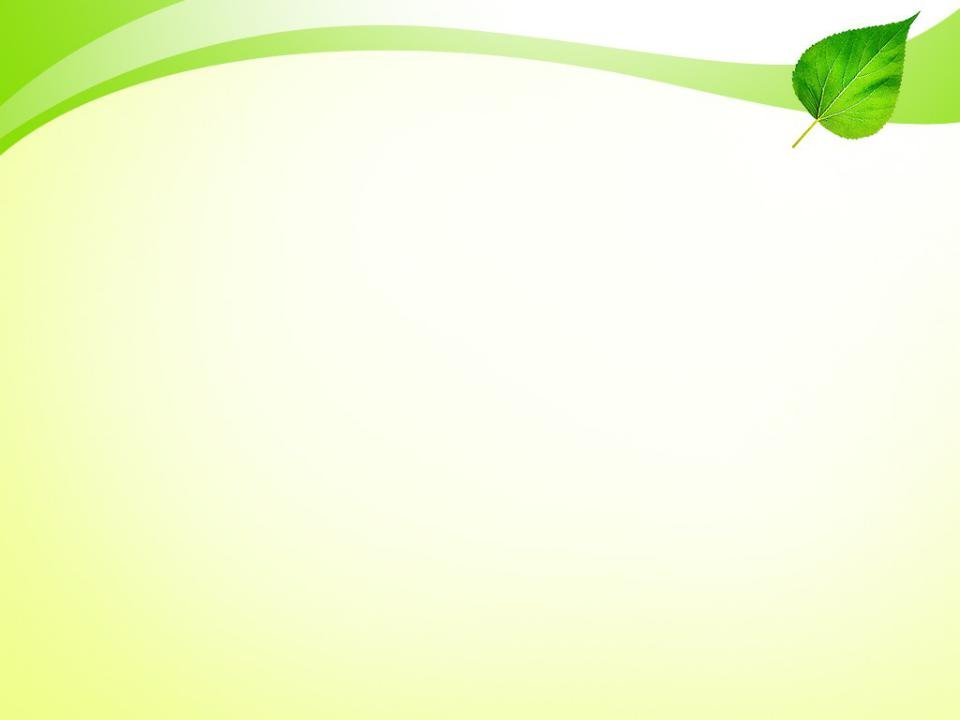 В рамках Экологической акции  «Подарим книжке 2 жизнь -спасем одно дерево!» с ребятами организованы познавательная квест- игра «От деревца до книжки», мастерские «Книжкина больница», «Книжки-малышки для детей». А так же осуществлен сбор макулатуры совместно с родителями.
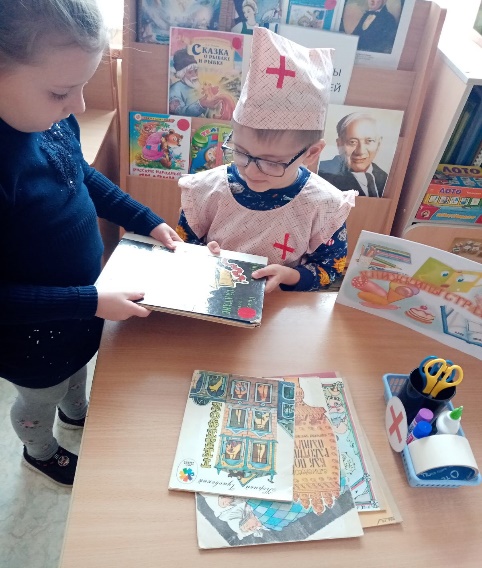 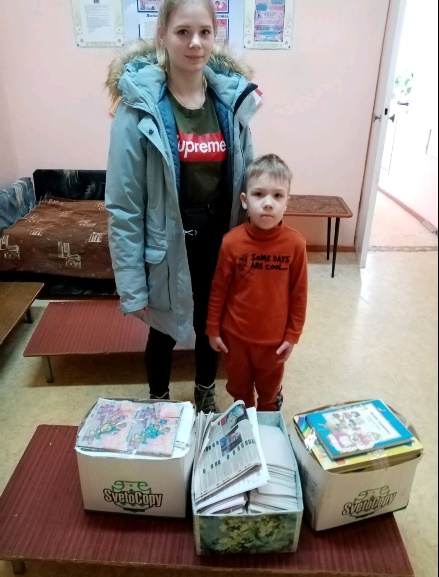 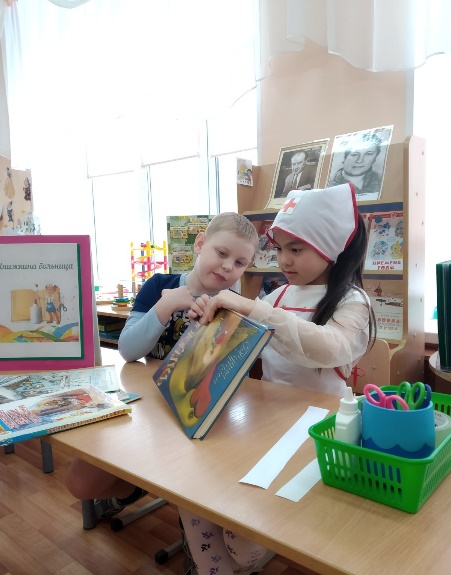 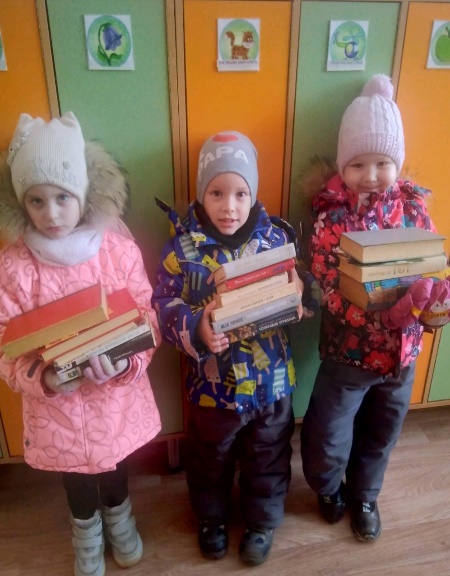 Мастерская «Книжкина больница»
Сбор макулатуры
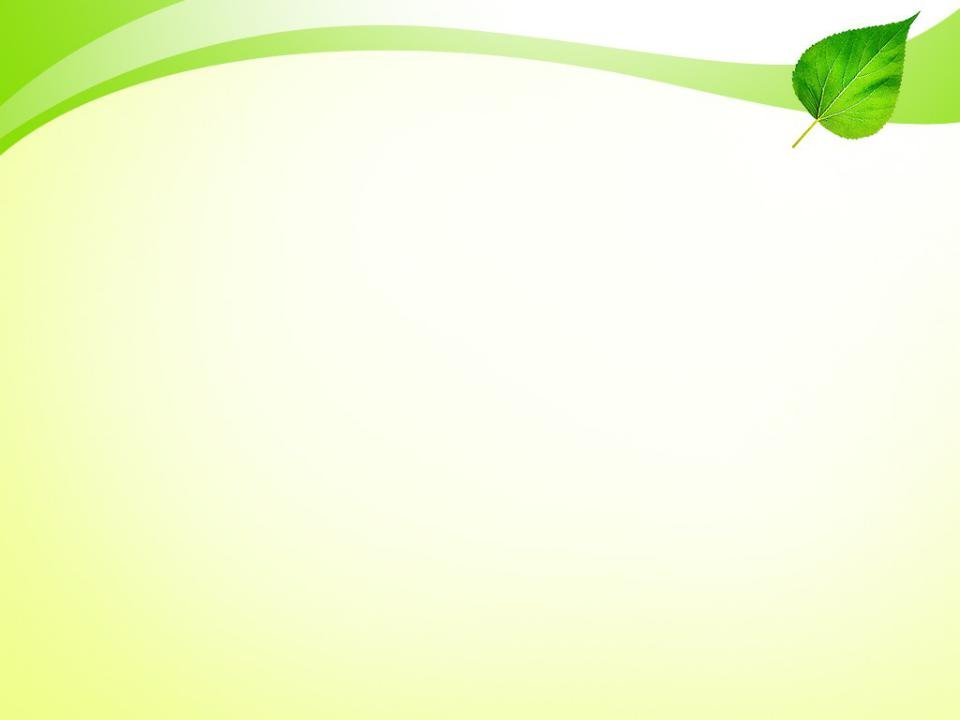 В рамках Дня кошки в России с ребятами осуществлена презентация научно-познавательных детских проекты 
«Моя любимая кошка», организована  Фотовыставка  «У меня живет кошка».
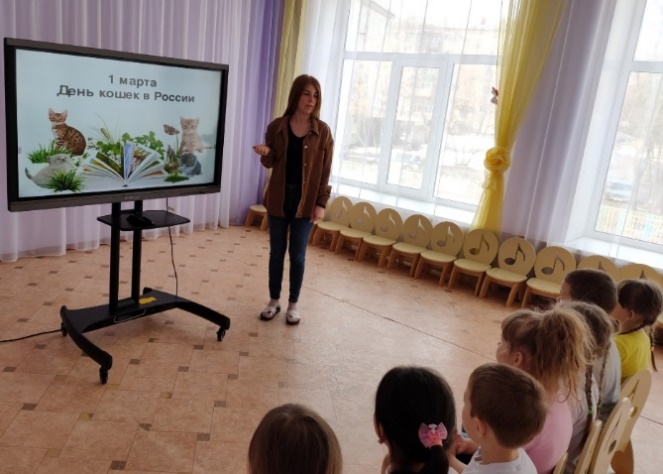 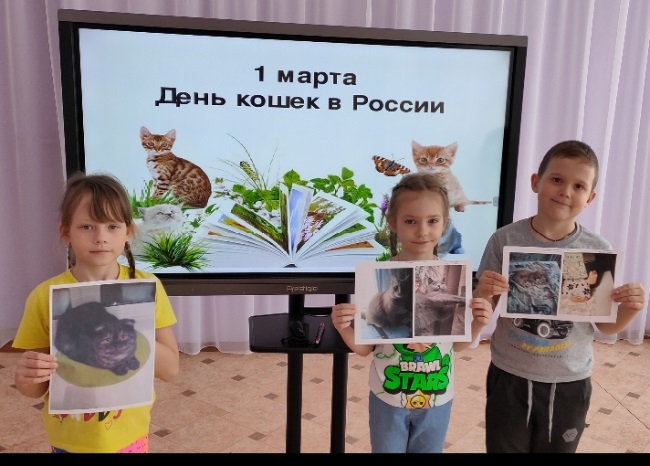 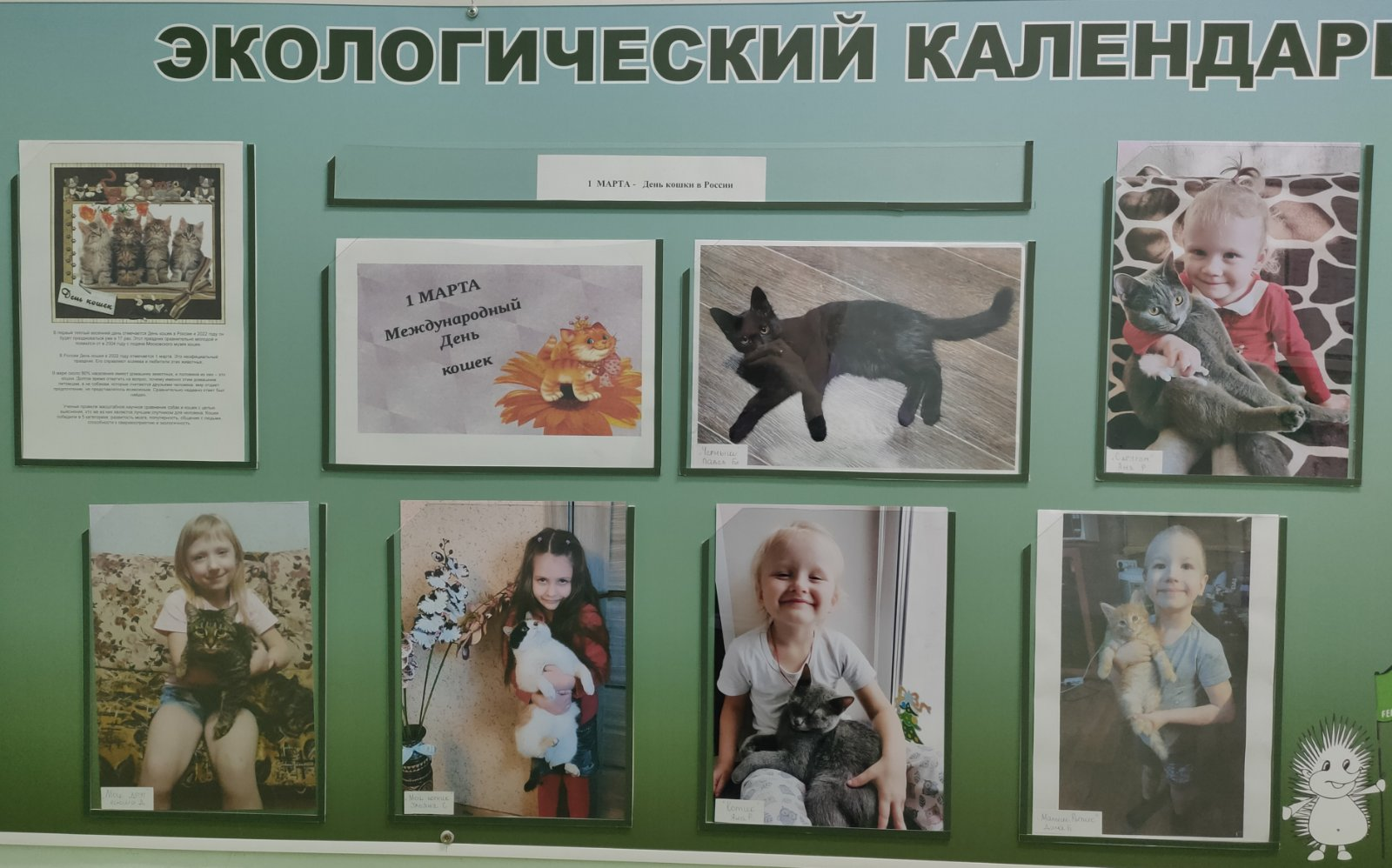 Детский проект «День кошек в России»
Фотовыставка «У меня живет кошка»